Figure 1 Effect of GM-CSF on development of zygotes to blastocysts, and blastocyst ICM and TE cell numbers. (A–I) ...
Hum Reprod, Volume 24, Issue 12, December 2009, Pages 2997–3009, https://doi.org/10.1093/humrep/dep307
The content of this slide may be subject to copyright: please see the slide notes for details.
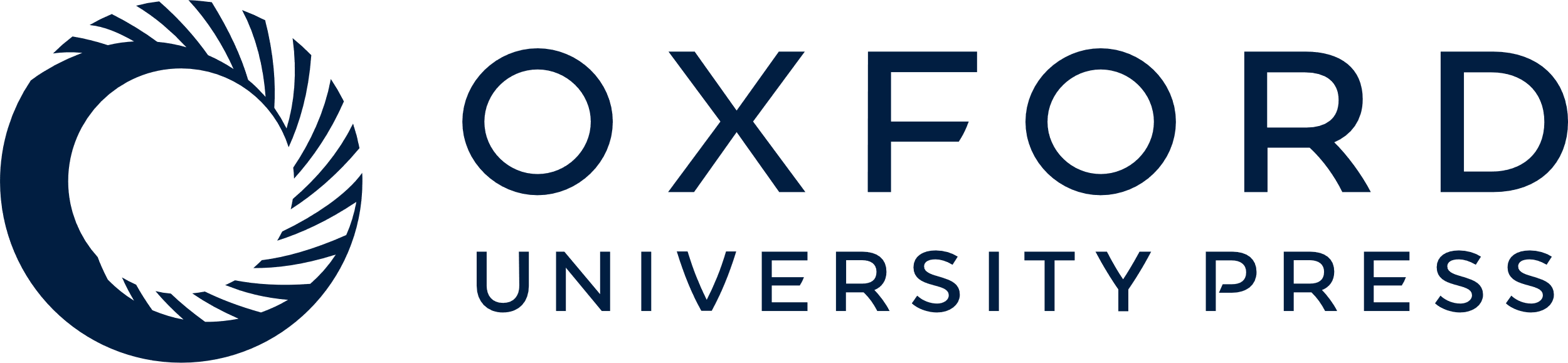 [Speaker Notes: Figure 1 Effect of GM-CSF on development of zygotes to blastocysts, and blastocyst ICM and TE cell numbers. (A–I) Images are shown in red (A, D and G), green (B, E and H) and merged (C, F and I) channels. OCT4+ cells (red) are classified as ICM cells, whereas CDX2+ cells (green) are classified as TE cells. Images are representative of >20 blastocysts cultured in control medium (A–C) or medium with rmGM-CSF (D–F). No staining was observed in the negative control (no primary antibody) (G–I). (J) Percentage development to cleavage (2-cell), morula and blastocysts in zygotes cultured in control medium (n = 1834), or medium with rmGM-CSF (n = 1738). (K) Cell number in blastocysts was assessed by immunochemical staining for OCT4+ (ICM) and CDX2+ (TE) cells in blastocysts cultured in control medium (n = 21), or medium with rmGM-CSF (n = 24). Data are mean + SEM, and the effect of treatment was evaluated by independent sample t-test. *P < 0.02; **P < 0.01.


Unless provided in the caption above, the following copyright applies to the content of this slide: © The Author 2009. Published by Oxford University Press on behalf of the European Society of Human Reproduction and Embryology. All rights reserved. For Permissions, please email: journals.permissions@oxfordjournals.org]